Solving Compound inequalities
compound inequality:  When two simple inequalities are combined into one statement by the words AND or OR.
–5 < x + 1 AND x + 1 < 2
–1
–1
–1
–1
x       < 1
–6 < x
AND
–8
–2
–10
–6
–4
0
2
4
6
8
10
Solve the compound inequality and graph the solutions.
–5 < x + 1 < 2
SOLUTION GRAPHED
–8       –8     –8        −8
Solve the compound inequality and graph the solutions.
8 + t ≥ 7 OR 8 + t < 2
Solve each simple inequality.
8 + t ≥ 7 OR 8 + t < 2
The solution set is 
	{t: t ≥ –1 OR  t < –6}.
t ≥ –1 OR      t < –6
Graph t ≥ –1.
Graph t < –6.
Graph the union by combining the regions.
–8
–2
–10
–6
–4
0
2
4
6
8
10
4x ≤ 20 OR 3x > 21
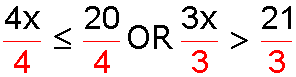 x  ≤ 5  OR x > 7
Solve the compound inequality and graph the solutions.
4x ≤ 20 OR 3x > 21
Solve each simple inequality.
The solution set is 
	{x:x ≤ 5 OR x > 7 }.
Graph x ≤ 5.
Graph x > 7.
Graph the union by combining the regions.
0
2
4
6
8
10
–8
–2
–10
–6
–4
Every solution of a compound inequality involving AND must be a solution of both parts of the compound inequality. If no numbers are solutions of both simple inequalities, then the compound inequality has no solutions.
The solutions of a compound inequality involving OR are not always two separate sets of numbers. Some numbers may be solutions of both parts of the compound inequality.
The compound inequality shown by the graph.
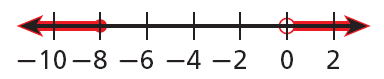 x > 0
x ≤ –8
The compound inequality is x ≤ –8 OR x > 0.
The compound inequality shown by the graph.
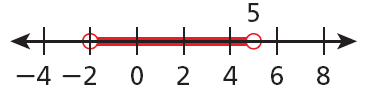 The compound inequality is –2 < m < 5
Or written       m > –2 AND m < 5.
Example of how to write a compound inequality
Write the compound inequality shown by the graph.
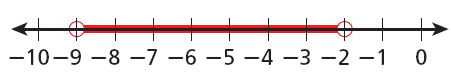 The shaded portion of the graph is between the values –9 and –2, so the compound inequality involves AND.
The shaded values are on the right of –9, so use > or . The empty circle at –9 means –9 is not a solution, so use >.
x > –9
The shaded values are to the left of –2, so use < or ≤. The empty circle at –2 means that –2 is not a solution so use <.
x < –2
Write the compound inequality shown by the graph.
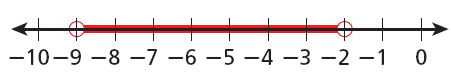 The compound inequality is –9 < x < –2